Iran LIRs Group
By: Arash Naderpour
What is it?
Formed in April 2015
No mailing list  (we don’t like noise and boring emails)
No website (maybe this year)
Use Instant Messaging : first on Viber, now on Telegram (backup: WhatsApp)

Currently 355 members (LIR contacts and Network Operators)

Supporting (New) LIRs and our common interests
RIPE, RIPE NCC and LIR related activities
Why, How and Goals:
To spread the Knowledge:
RIPE vs RIPE NCC? 
RIPE NCC SSA!
RIPE NCC Payment terms and Iran Sanctions
Iran LIR’s Community Benefits:
Fairness (payment methods)
Training courses
Networking
Free entry to RIPE meetings 
RIPE Working Groups, Proposal Development Process
RIPE NCC GM, Voting
Iran and the GM
320 eligible voting members for Iran.
Average for whole RIPE NCC service region in previous GMs is approx 8%
Approx 15% of eligible Iranian members  registered already.

2014 (Iran 17th most votes registered) 11 out of 468 votes
2015 (Iran 3rd most votes registered)  53 out of 590 votes
2016 (Iran 3rd most votes registered) 86 out of 1191 votes
2017 (Iran 9th most votes registered) 51 out of 1381 votes
2018 Let’s see
Accomplished: RIPE NCC GM2018 Registration16-18 May
Total: 290
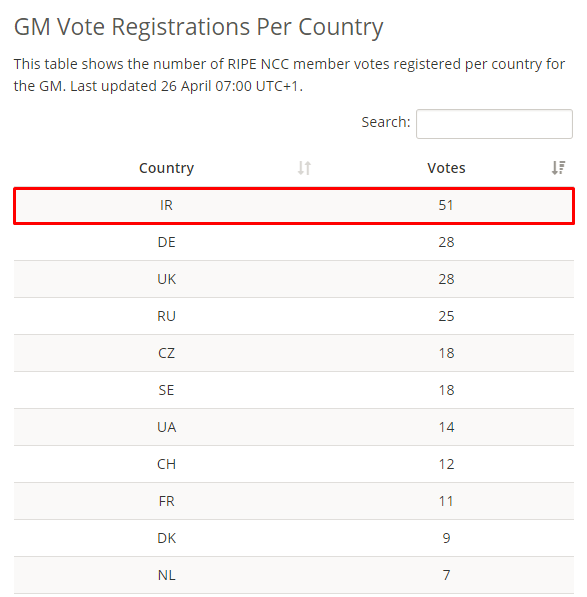 Iran LIR Group vs IRNOG
LIR Group is different than IRNOG in:
Number and type of members
Discussions
Structure
Goals
How to join 

Persian-LIR mailing list at RIPE NCC
Current concerns and Plans:
New members
Payment methods for Iranian members
RIPE PDP (silent yes)
General Knowledge about RIPE, and NCC Services in Iran
RIPE NCC Charging Scheme 2020
Atlas coverage in Iran (25% of networks are covered)
Need your support:
Spread the word
Join the group if you are an LIR or Network Operator
Training Materials and Courses in Persian
Discussions
Comments
Volunteers
Latest news and lesson learned:
Our LIRs community has supported Payam Poursaied nomination for EB, why?
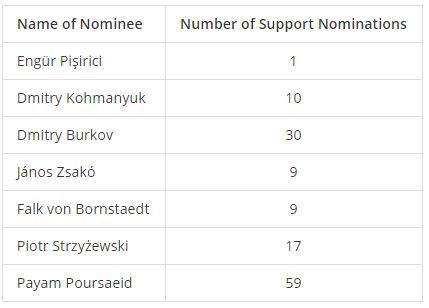 Questions?